The Galactic CenterandThe Fornax Galaxy Cluster
An Indirect Detection Source Comparison Case Study
IPA 2013
May 13, 2013
Sheldon Campbell
Center for Cosmology and AstroParticle Physics
The Ohio State University
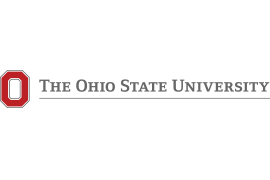 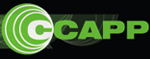 Outline
2
Motivate indirect detection from the galactic center and nearby galaxy clusters.
Constrain the dark matter distribution.
kinematical data
cluster X-ray emission
Compare the strength of annihilation signals.
The Fornax Cluster
The Galactic Center
Consequences for indirect detection experiments,  IceCube in particular.
5/13/2013
Sheldon Campbell, The Ohio State University
Indirect Detection of Dark Matter
3
particle properties
J-factor: astrophysical
	 distribution
5/13/2013
Sheldon Campbell, The Ohio State University
Where is Dark Matter Annihilation Brightest?
4
Galactic Center is a very well-motivated candidate!
Relatively nearby.
Expected to be very dark matter dense (based on simulations).

Observational evidence for acored halo profile?
If so, nearby substructure-richgalaxy clusters might be as bright.
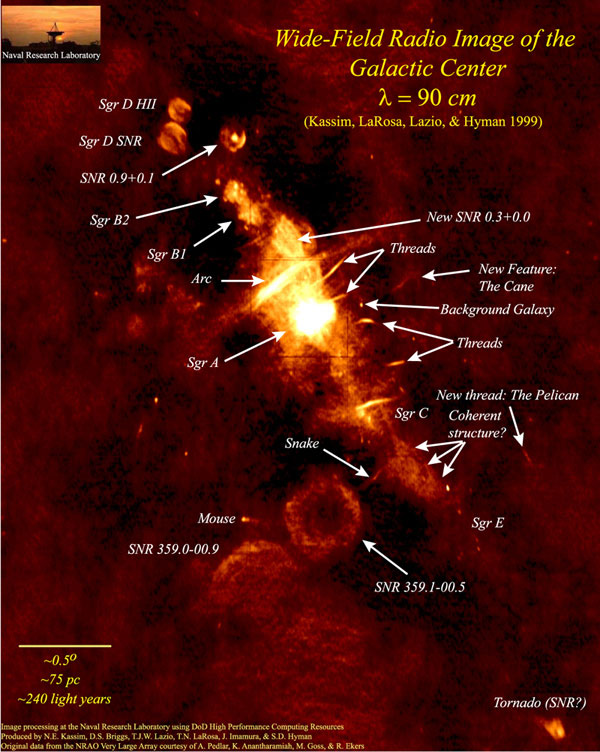 5/13/2013
Sheldon Campbell, The Ohio State University
The Milky Way Dark Matter Halo
5
NFW profile
Einasto profile
Burkert profile
5/13/2013
Sheldon Campbell, The Ohio State University
Constraints from Kinematical Galactic Tracers
6
Catena, Ullio, JCAP 1008 (2010) 004
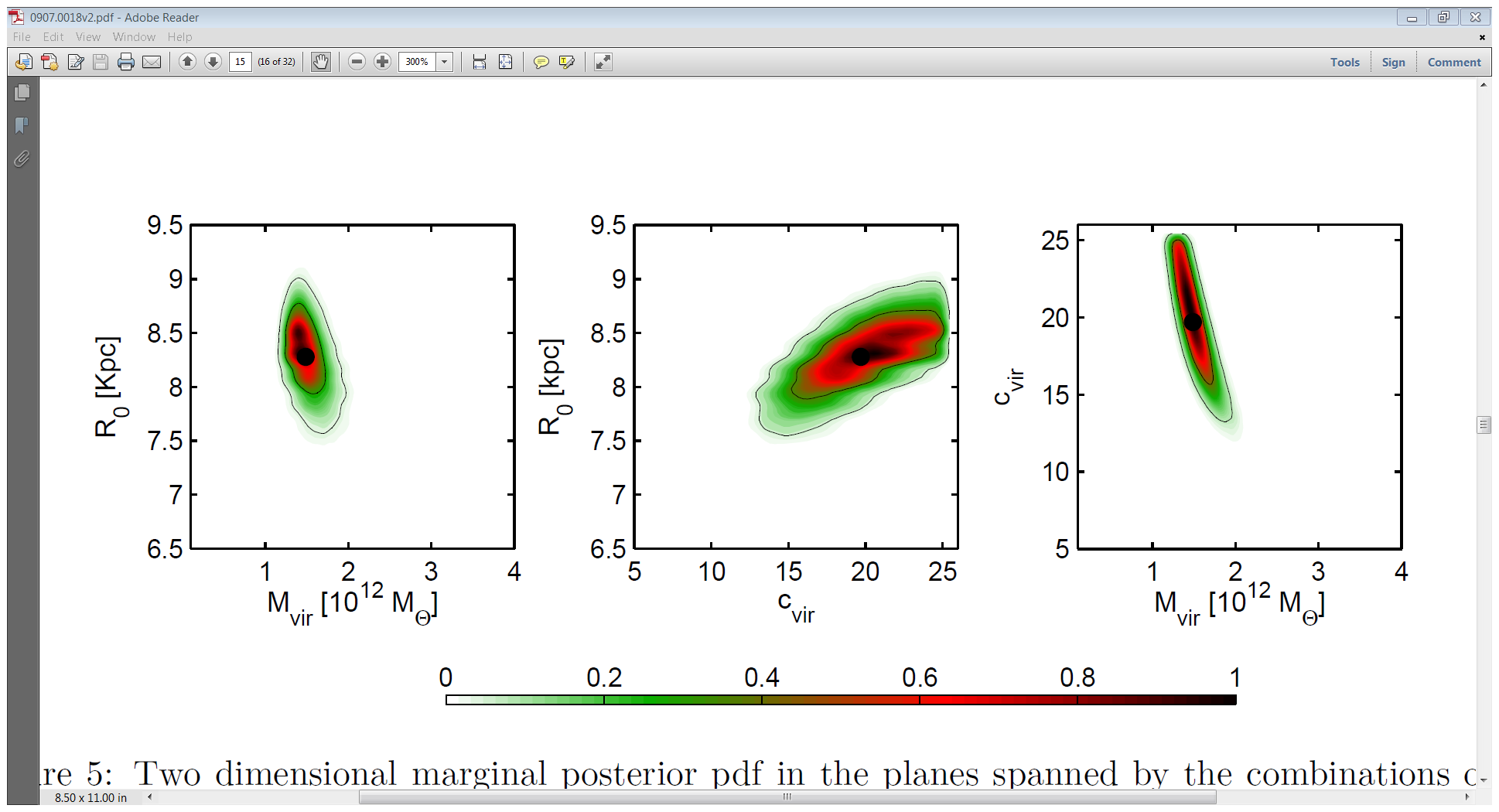 NFW profile
Nesti, Salucci, arXiv:1304.5127
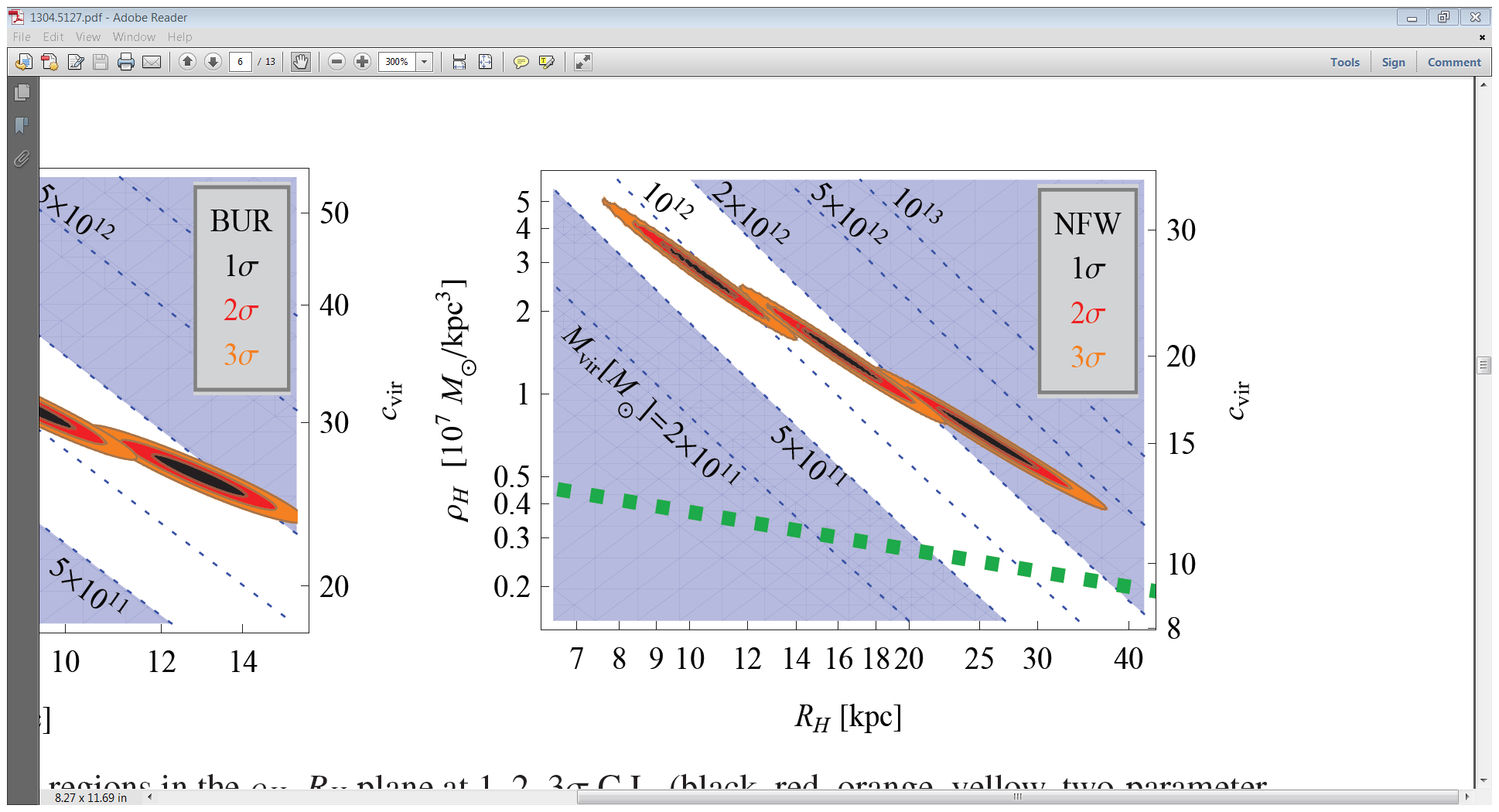 5/13/2013
Sheldon Campbell, The Ohio State University
Constraints from Kinematical Galactic Tracers
7
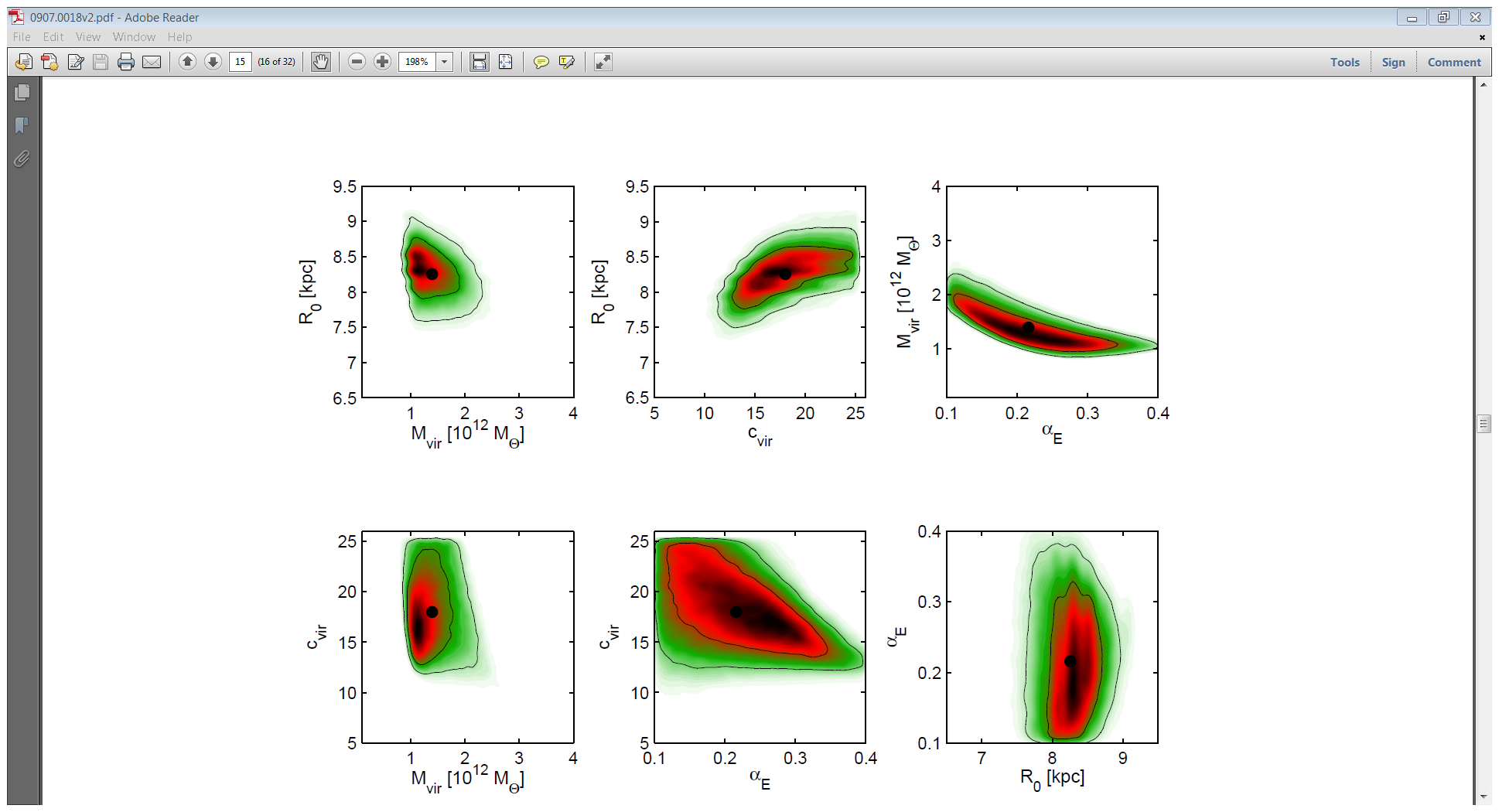 Einasto profile
Also consistent with
current data for asignificant rangeof parameters.
5/13/2013
Sheldon Campbell, The Ohio State University
Constraints from Kinematical Galactic Tracers
8
Burkert profile
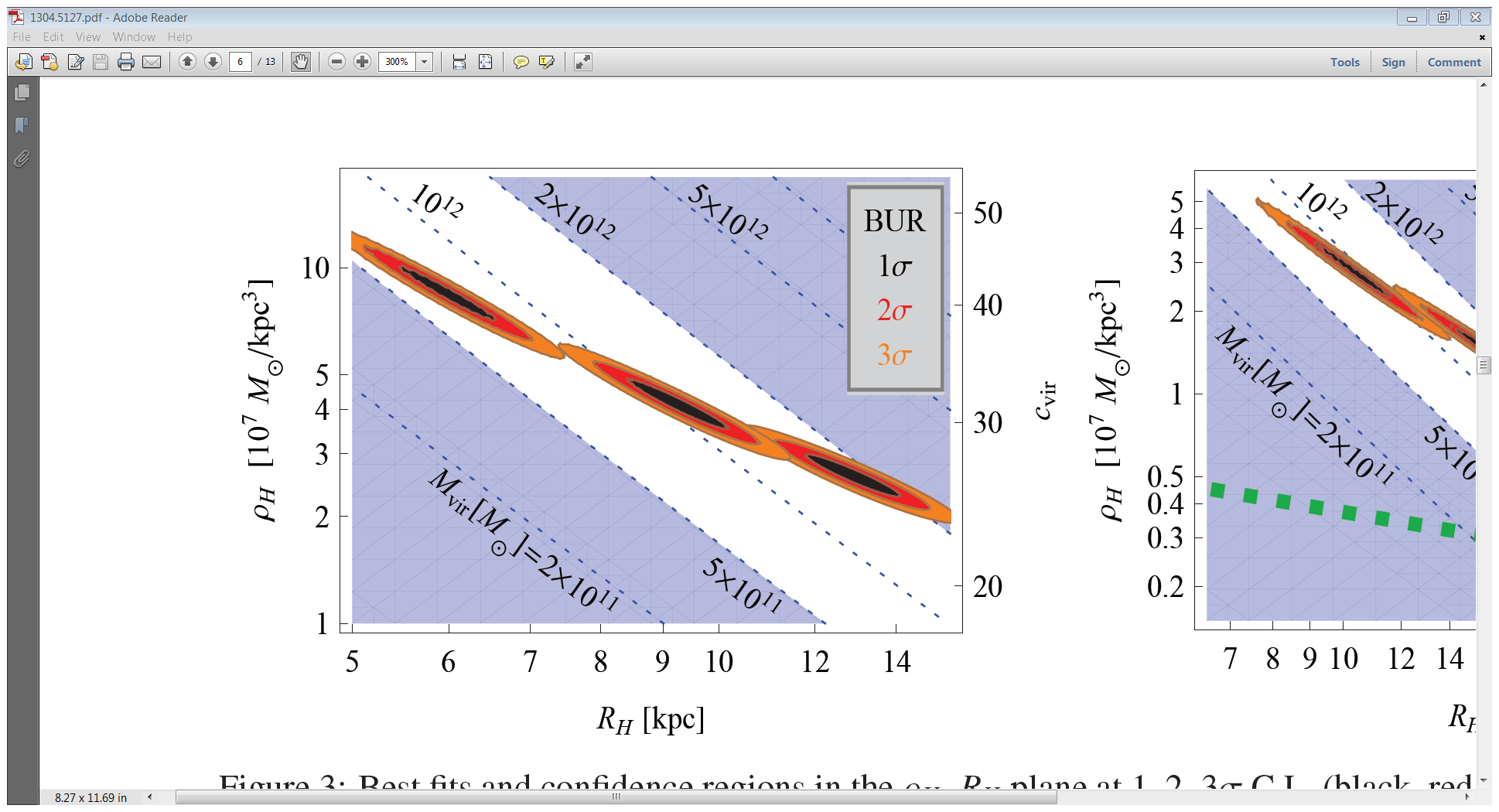 Nesti and Salucci point outthat the cored Burkert profilehas less tension with datathan the cusped profiles.
5/13/2013
Sheldon Campbell, The Ohio State University
Galactic Center J-factor Profile
9
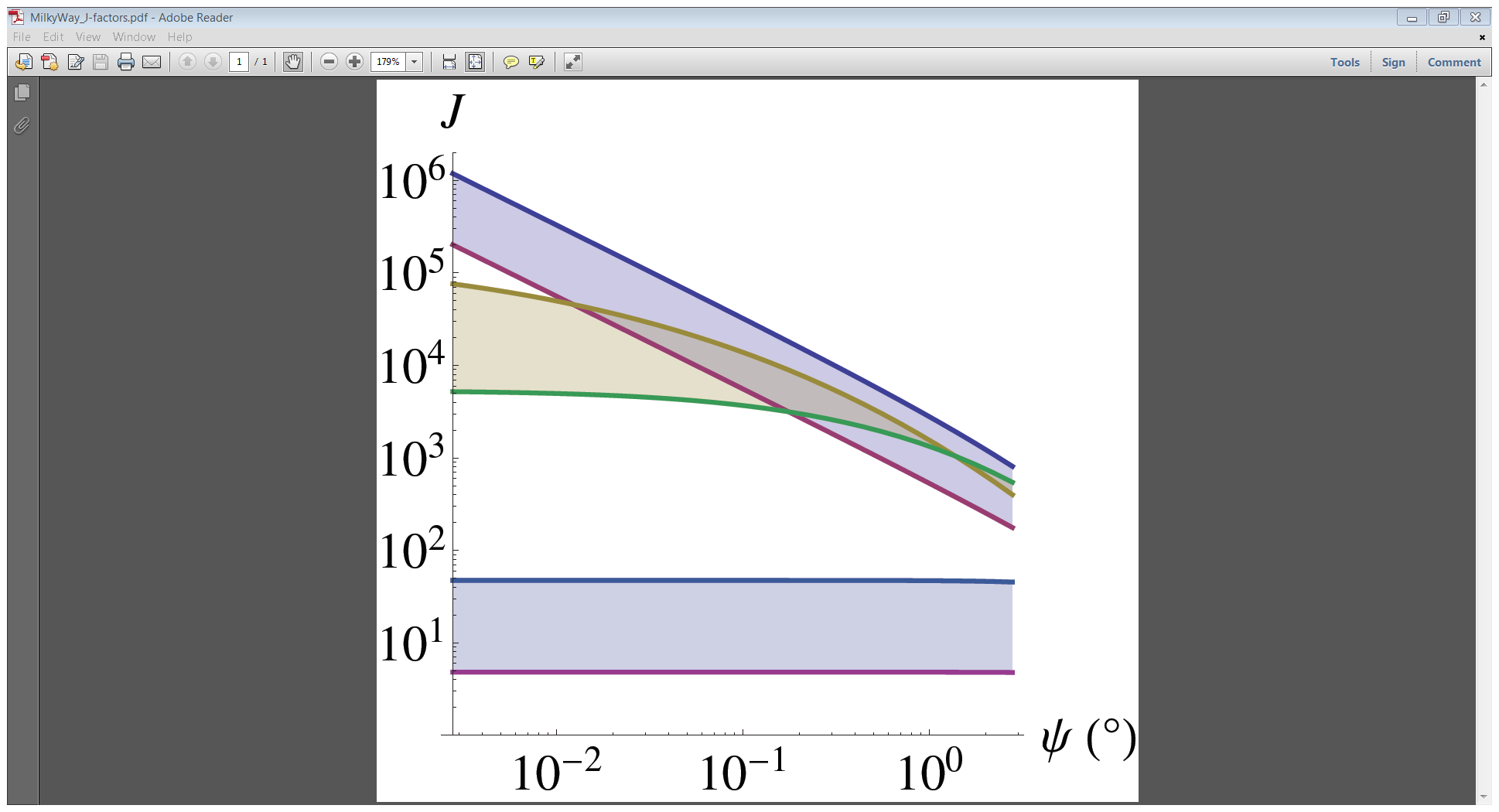 NFW
In the case that our halo profile is cored, it is advantageous to also consider signals from nearby galaxy clusters…
Einasto
Burkert
5/13/2013
Sheldon Campbell, The Ohio State University
The Fornax Galaxy Cluster
10
WISE Experiment, NASA/JPL-Caltech/UCLA
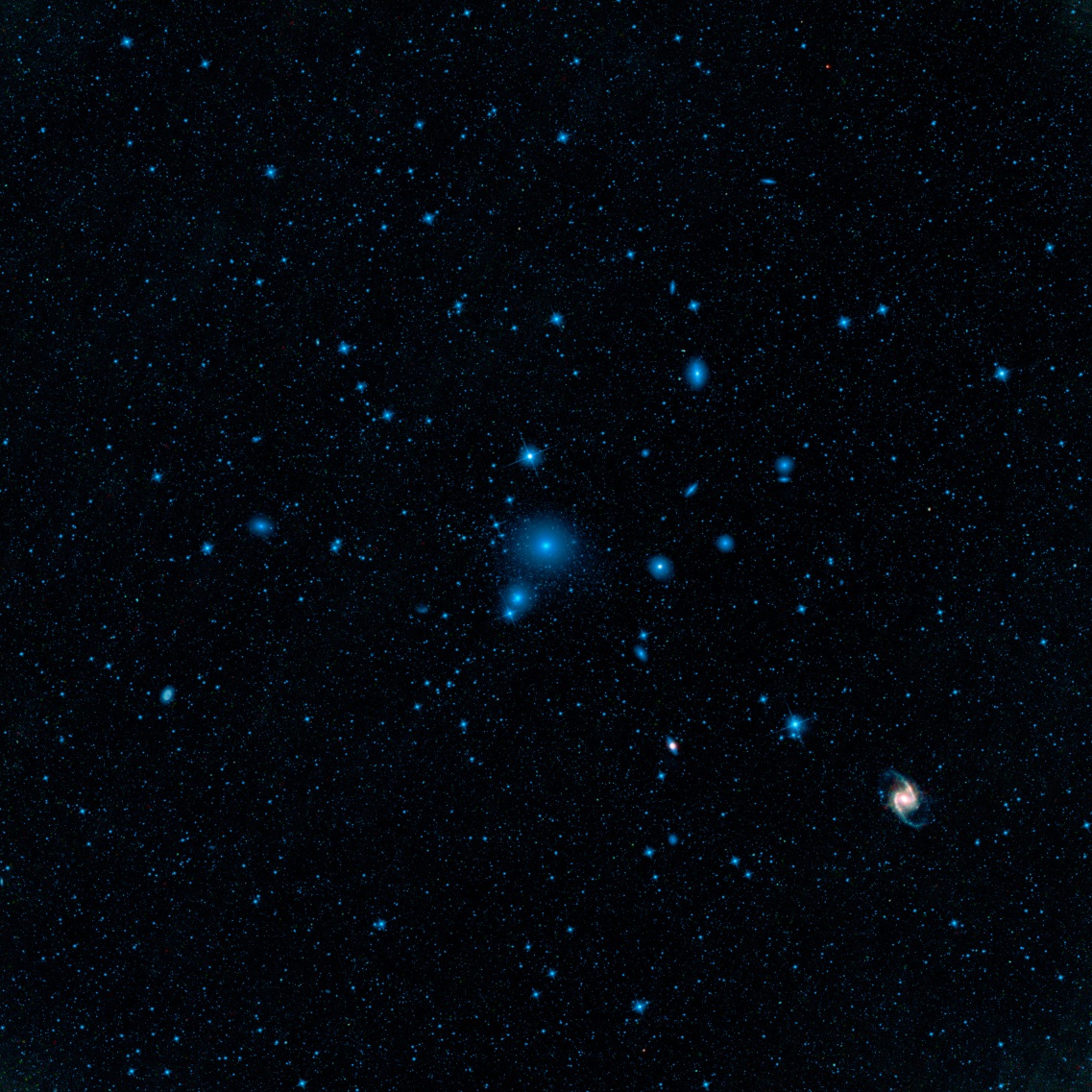 5/13/2013
Sheldon Campbell, The Ohio State University
X-ray Cluster Intensity Profiles
11
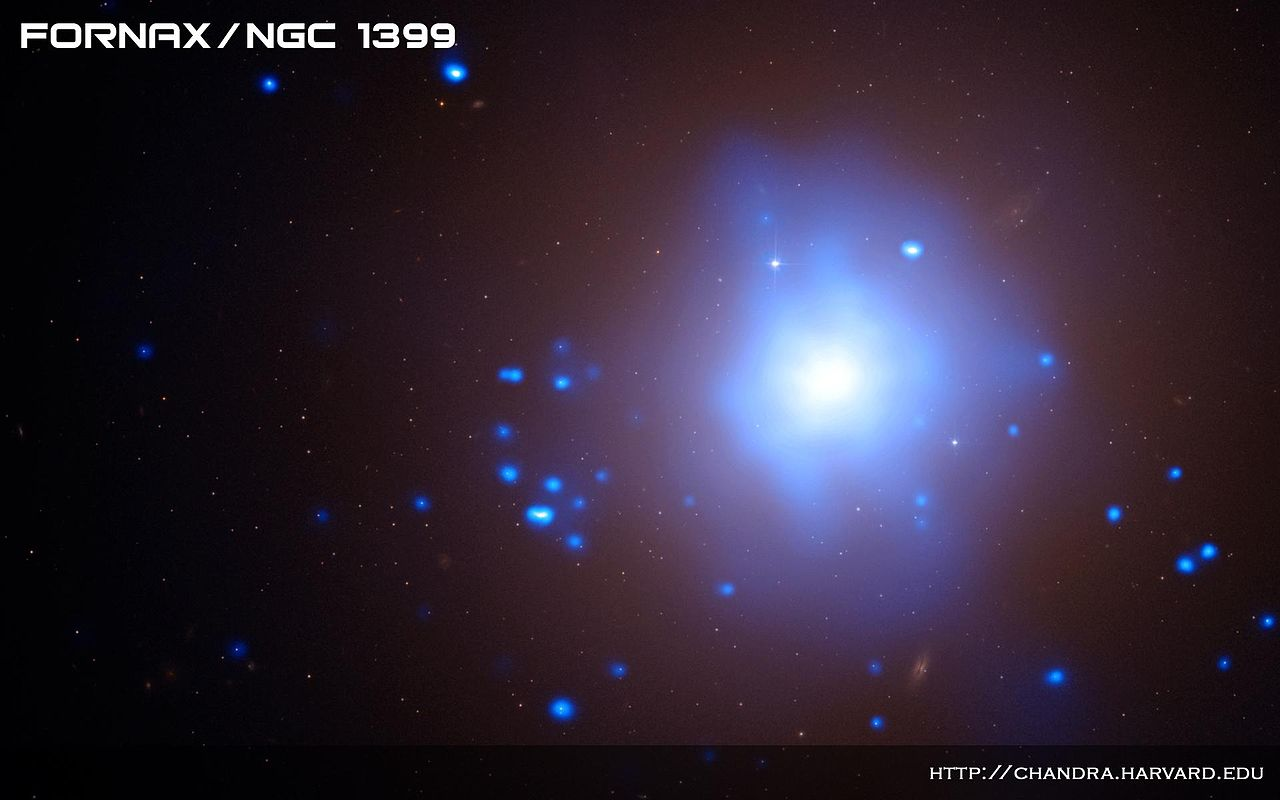 Pressure-supported gas at the
cluster center thermally emits X-rays.

If spherical, and in hydrodynamical equilibrium, the total gravitational potential may be reconstructed.
The X-ray intensity profile is well-described by 
the β-model. Reiprich, Bohringer (2007)

This corresponds to a cored dark matter profile.

What would the X-rays look like in an NFW profile?
5/13/2013
Sheldon Campbell, The Ohio State University
Using X-rays to Constrain the Halo Profile
12
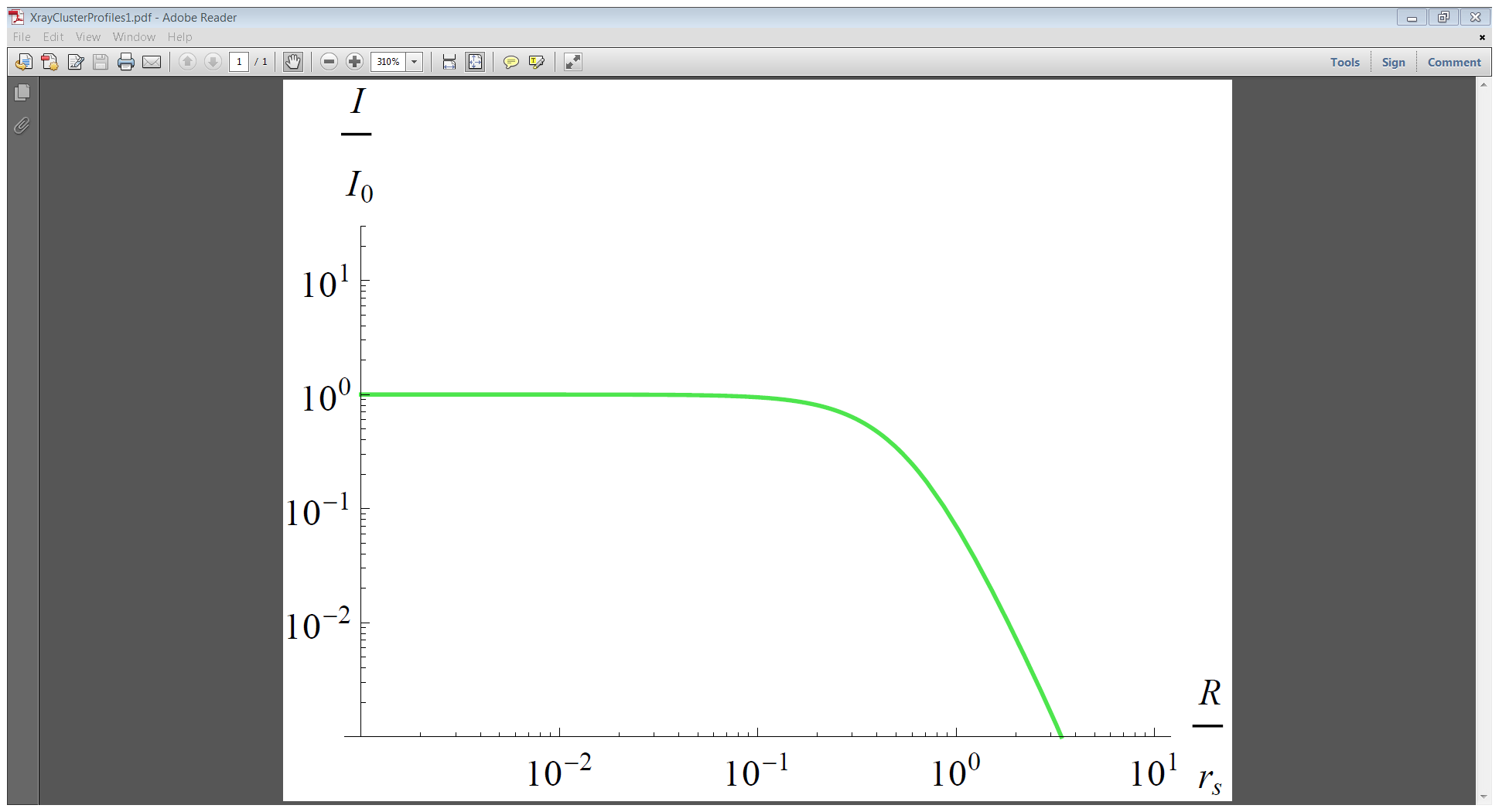 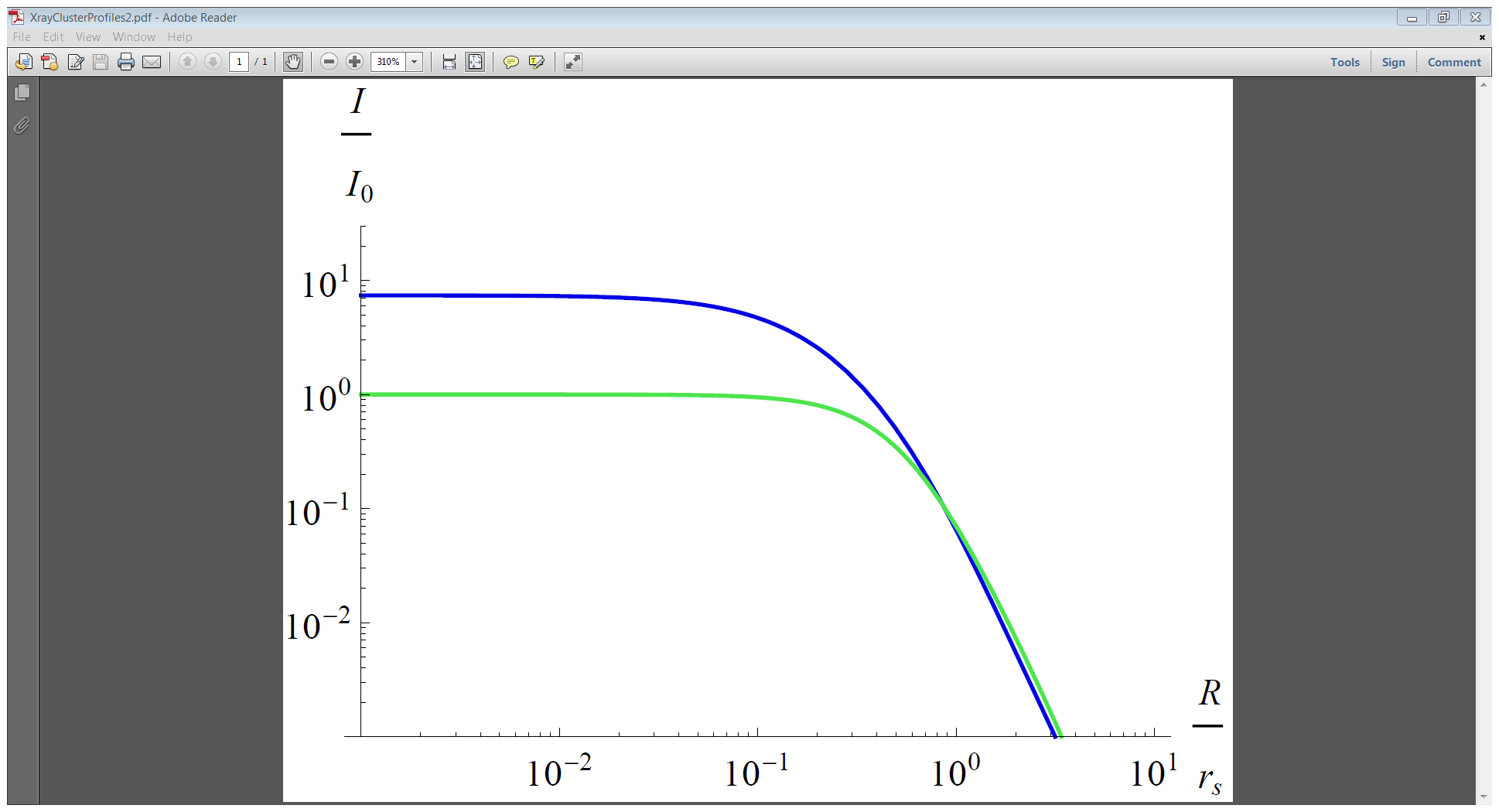 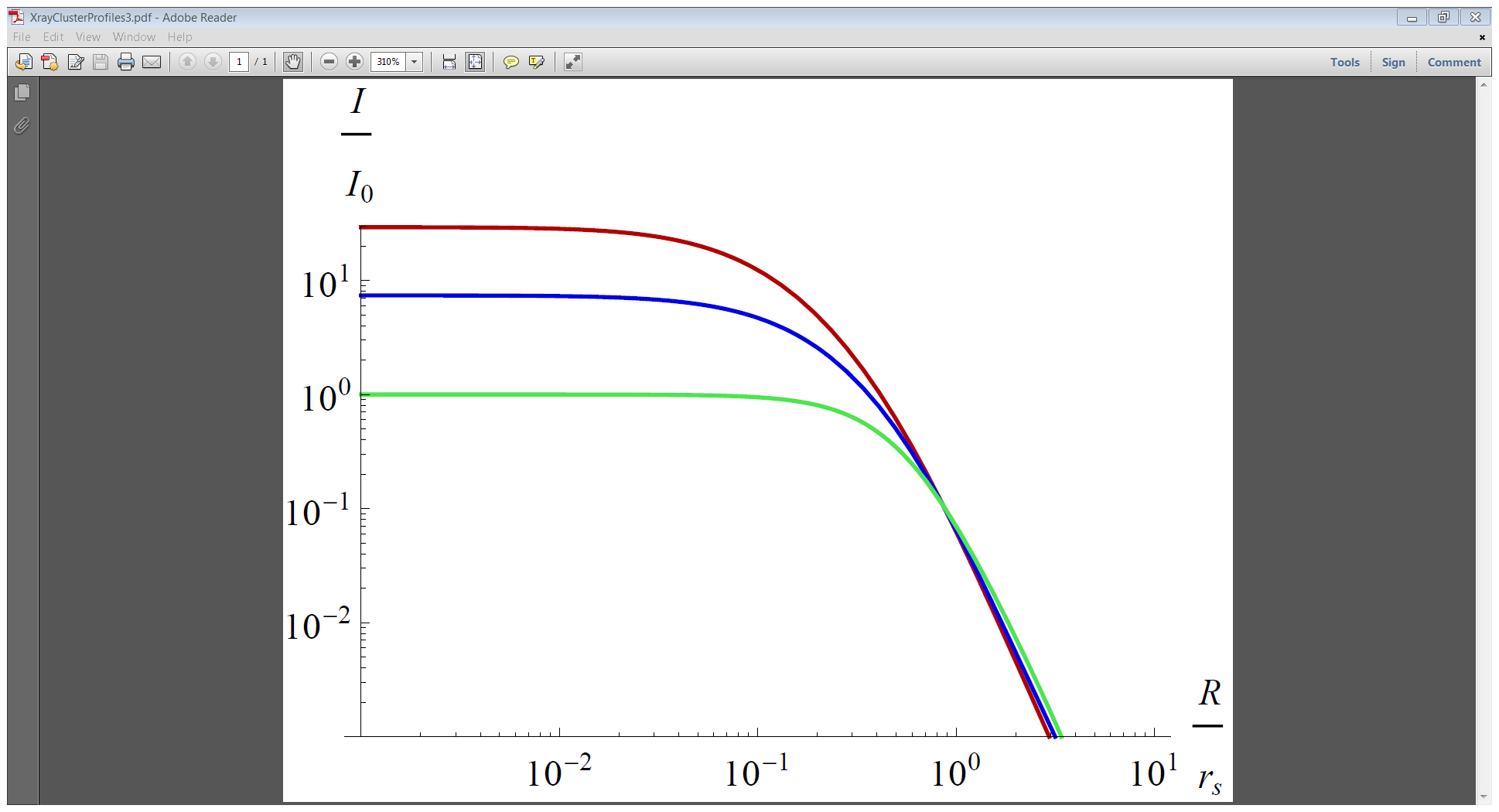 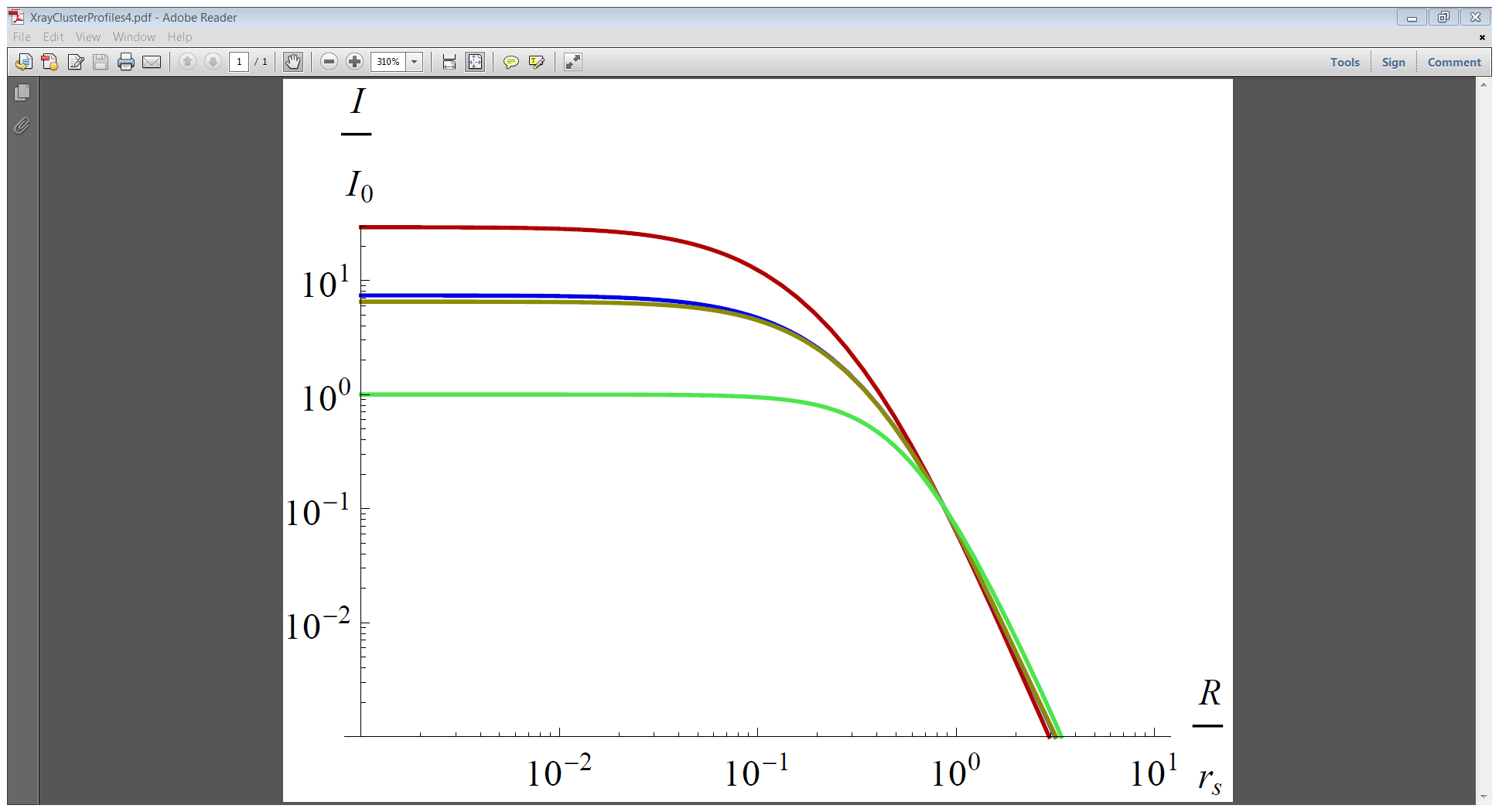 A best-fit b-model fits the X-ray data very well.
Assuming spherically distributed matter with gas in hydrodynamicalequilibrium:
    An NFW profile with same scale    radius is similarly shaped, offset.
Similarly for the Einasto profilewith a=0.16.
And with a=0.26.
5/13/2013
Sheldon Campbell, The Ohio State University
The scale radius for each profile is determined from X-ray data.
13
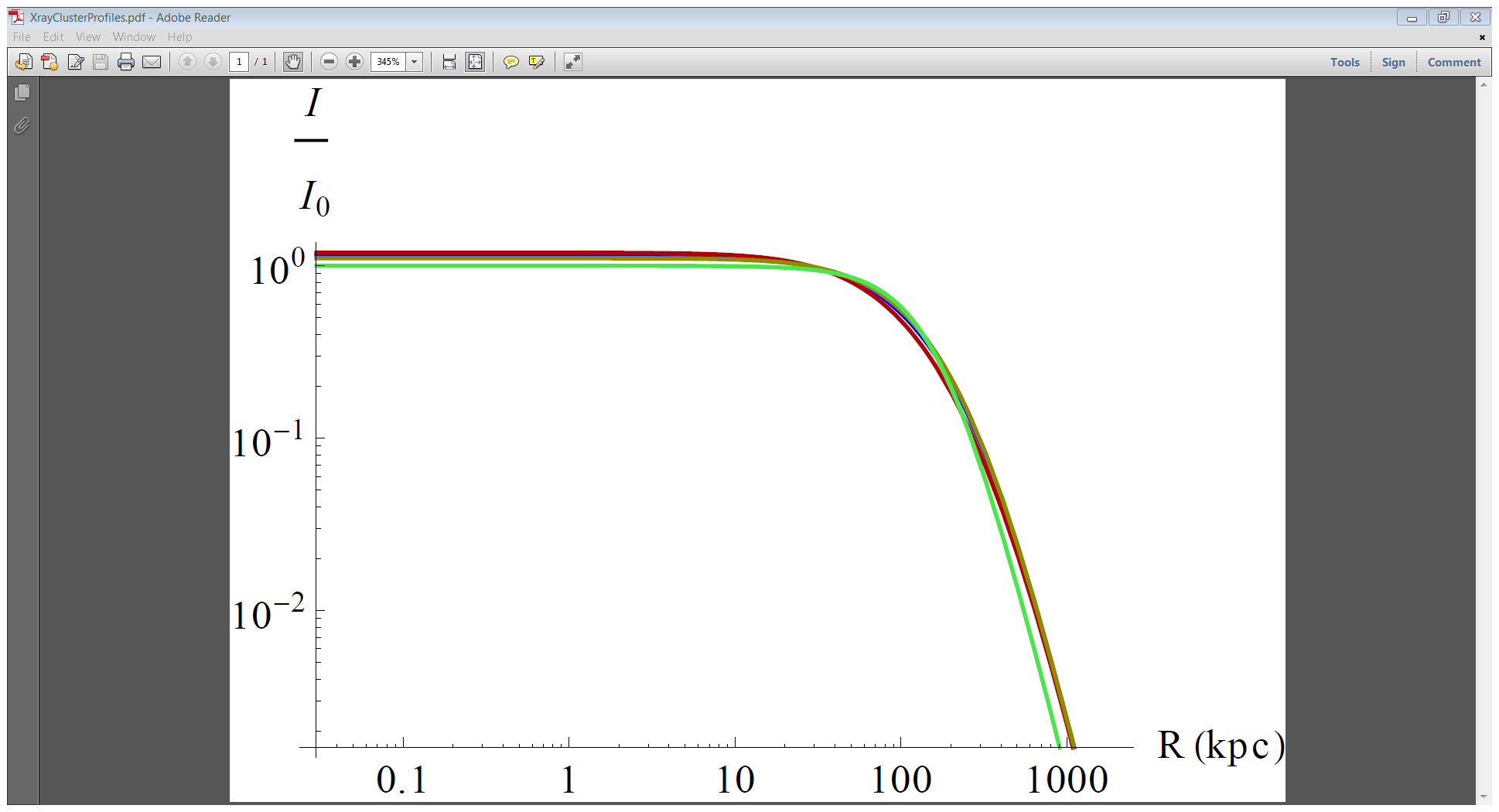 Surprisingly, all profiles are consistent with the 
X-ray data, given an appropriate scale radius.



Cluster density profiles may also constrained by:
kinematic data,
weak lensing.
5/13/2013
Sheldon Campbell, The Ohio State University
Substructure Models for Galaxy Clusters
14
5/13/2013
Sheldon Campbell, The Ohio State University
J-factor Profiles for the Fornax Cluster
15
NFW
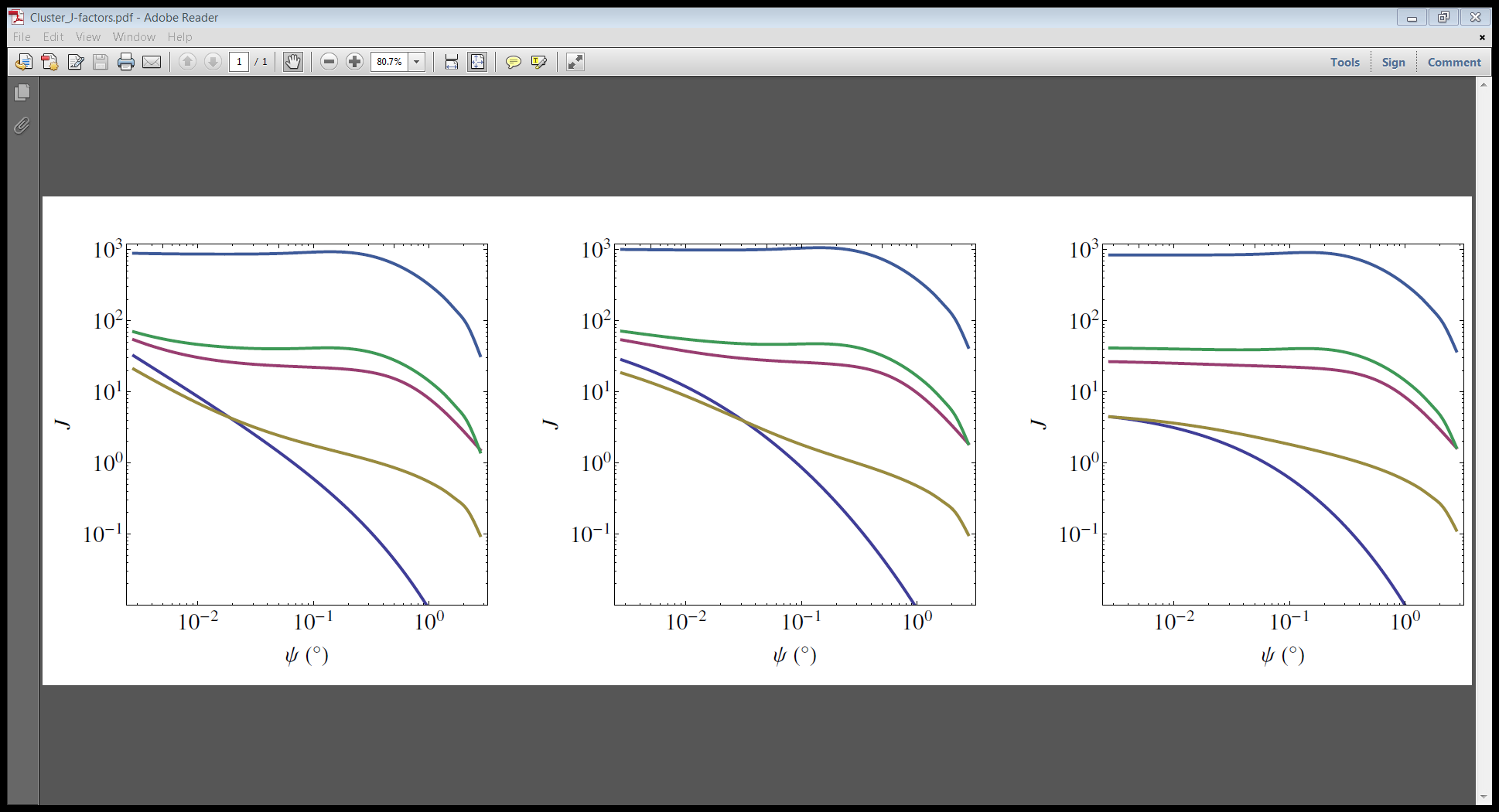 P11
G11
K10
smooth
The modest substructure models bring the J-factor to levels similar to the 
J-factor of the cored galactic center.

We need the X-ray constraint to remain satisfied…
5/13/2013
Sheldon Campbell, The Ohio State University
TeV Gamma-Ray Emitters and The Fornax Cluster
16
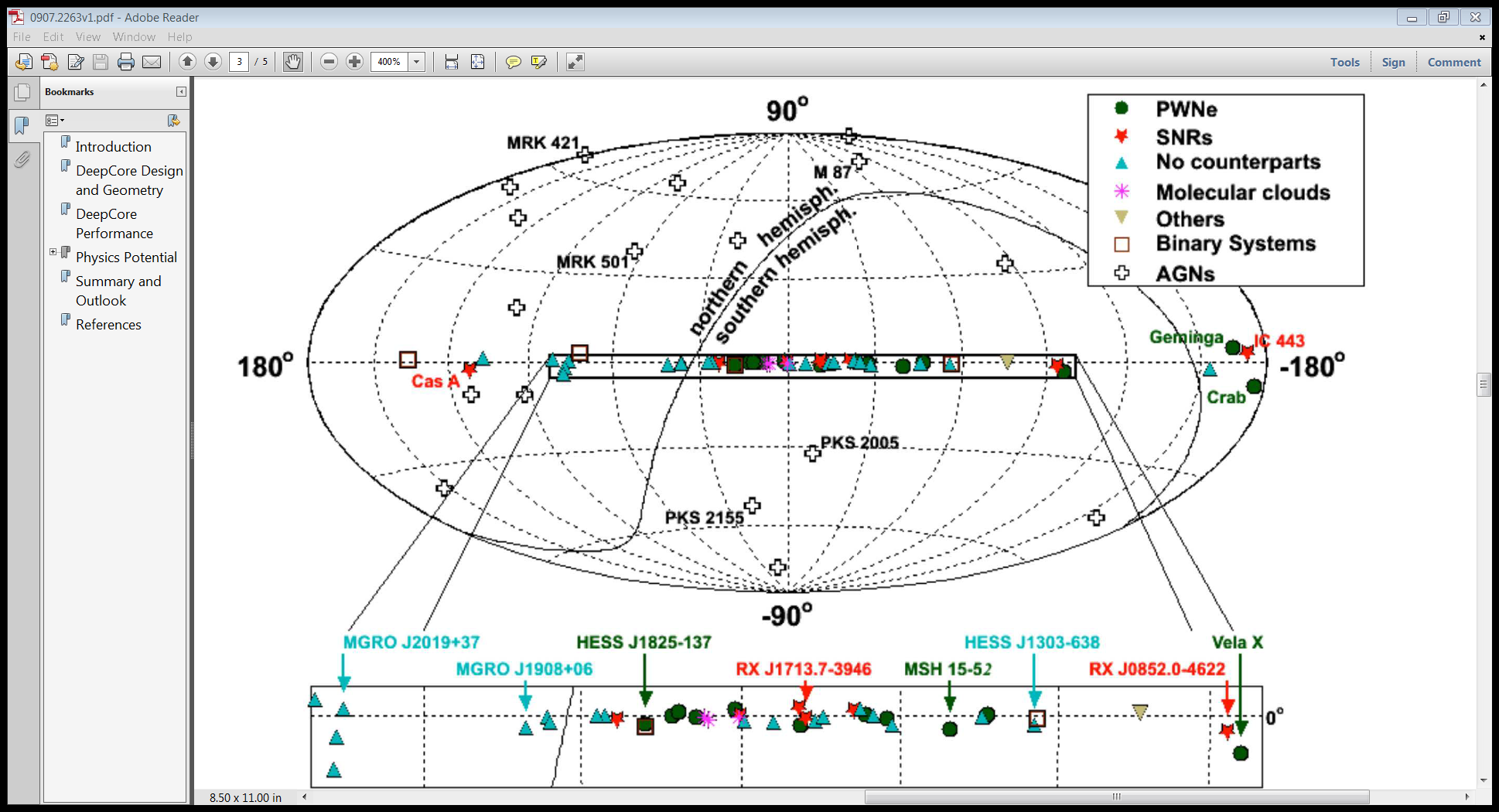 Fornax
Wiebusch, arXiv:0907.2263
5/13/2013
Sheldon Campbell, The Ohio State University
Conclusions
17
The galactic center may be an excellent target for dark matter indirect detection, given its close proximity and bountiful dark matter abundance.
If the galactic dark matter halo profile is cored, the Fornax Cluster may provide an equally suitable target, if its  substructure should prove as abundant as simulations suggest.
The galactic center dark matter search analysis at IceCube may be extended to include the Fornax Cluster, as it also resides in the southern sky.
5/13/2013
Sheldon Campbell, The Ohio State University